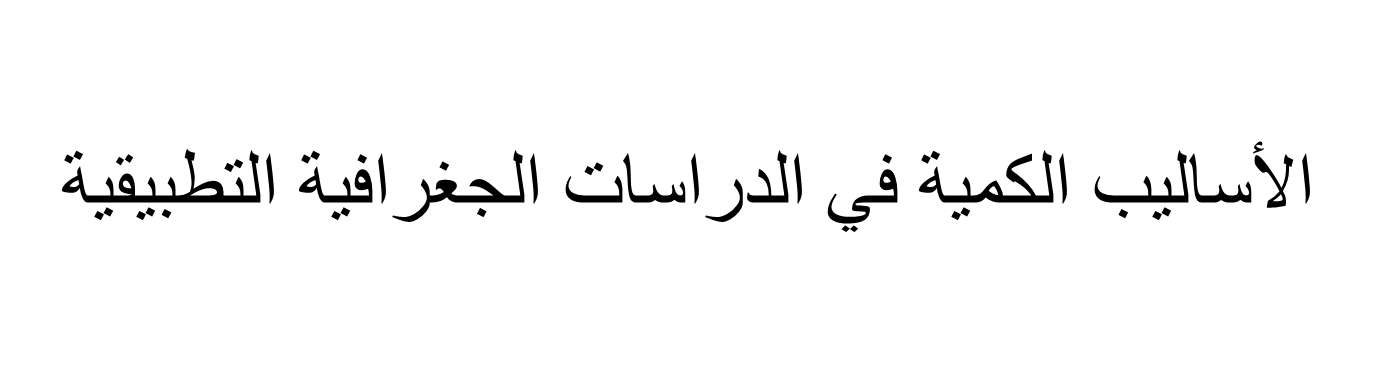 أهداف المقرر
تعريف الطالب ببعض أنواع الأساليب الإحصائية المستخدمة في وصف وتحليل الظاهرات الجغرافية.
إكساب الطالب المهارات الإحصائية اللازمة لإجراء وفهم البحث الكمي الجغرافي المعاصر.
التمييز بين الأساليب الإحصائية المتنوعة، واختيار الأنسب منها لدراسة الظاهرات الجغرافية.
استخدام برامج الحاسب الآلي لمعالجة، وتطبيق الأساليب الإحصائية لوصف وتحليل البيانات واستخراج النتائج.
وصف وتحليل وتفسير النتائج وكتابة التقارير الإحصائية.
موضوعات المقرر
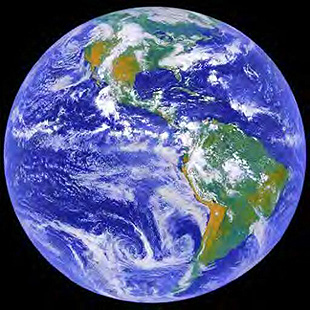 الوحدة الأولي
الأساليب الكميةأنماطها وأهدافها وتطورها
أولاً: العلاقة بين الأساليب الكمية والإحصاء
ثانياً: أنماط الأساليب الكمية.
ثالثاً: أهداف الأساليب الكمية
رابعاً: الأساليب الكمية والعلاقات المكانية
خامساً: أشكال التوزيع المكاني للظاهرات الجغرافية والهدف من دراستها
سادساً الاتجاهات الحديثة في تطبيق الأساليب الكمية في الجغرافيا
المادة الإحصائية التي يحتاجها الجغرافي
ما السبب في الاهتمام باستخدام الأساليب الكمية في الدراسات الجغرافية؟
إن السبب يعود إلى تزايد الاهتمام في السنوات الأخيرة إلى استخدام النماذج وغيرها من الأساليب الإحصائية المختلفة سواء أكانت وصفية أم استنتاجية في حل بعض المشكلات التي يتعرض لها الإنسان.

النظر إليها باعتبارها وسيلة أساسية لإبراز التوزيعات المكانية ومدي اختلافها وتباينها.

احتياج الجغرافي للأساليب الكمية للتعرف على الظاهرات التي يدرسها لقياسها بدقة، حتي لا يلجأ إلى إطلاق أحكام عامة لا تستند على أدلة كافية.

ويجب أن يؤخذ في الاعتبار أن المادة الاحصائية التي يحتاجها الجغرافي أي كان الموضوع يحكمها رابط واحد وهو المكان.
العوامل التي ادت إلى تطور الأساليب الكمية في الجغرافيا
1- وفرة البيانات الإحصائية في فروع الجغرافيا المختلفة .
2-  تطور وسائل وأساليب التحليل الإحصائي .
3-  انتشار استخدام الأسلوب الكمي في علوم أخرى ترتبط بالجغرافيا .
4-  تطور أجهزة الحاسب الآلي وظهور الكثير من البرامج الالكترونية  المساعدة .
وتستخدم الأساليب الكمية فى الجغرافيا لتحقيق أربعة أهداف رئيسة هى :
-	وصف الظاهرة الجغرافية :
 حيث تتم جدولة البيانات ، ثم عن طريق استخدام أساليب إحصائية مثل معامل التباين ومعامل الاختلاف والانحراف عن المتوسط والانحراف المعياري وغيرها يمكن وصف الظاهرة ، ومن ثم يستطيع الطالب أن يعرف هل الظاهرة الجغرافية قيد الدراسة تتوزع توزياً عادلاً مثالياً أم توزيعاً جائراً ؟
-	استنتاج ما تشير إليه الظاهرة الجغرافية :


   ويقصد به استنباط بعض الملاحظات التي تشير إليها الظاهرة الجغرافية ، والوقوف على أسبابها .
- الاسقاطات المستقبلية للظاهرة الجغرافية :
   ويعنى ذلك هل يمكن حدوث ظاهرة معينة في المستقبل اعتماداً على حدوثها في الماضي ، وذلك في ظل ظروف محددة ؟
   ولاشك أن الاسقاطات لها دور مهم في الجغرافيا ، حيث يقوم الباحث بتتبع احصاءات وبيانات الظاهرة قيد الدراسة في الماضي والحاضر حتى يتوقع ما يمكن أن يحدث لها في المستقبل .
مثال : هل يمكن توقع حجم سكان منطقة ما في المستقبل إذا علمنا حجمهم في الماضي ومعدلات نموهم ، مع ثبات هذا المعدل وبقاء المجتمع مغلق ( ظروف محددة ) ؟
القياس :
هل يمكن القياس على هذه الظاهرة لتعميم النتائج على المجتمع كله ؟ ويمكن استخدام بعض المقاييس اللازمة لتقدير مدى تمثيل العينة التي طبقها الباحث للمجتمع ، مثل الاحتمالات والتوزيعات التكرارية وغيرها .
بلغت أعداد سكان مركز ما  501٫2 ألف نسمة ، 624٫8 ألف نسمة ، 752٫9 ألف نسمة ، 890 ألف نسمة في السنوات 1976 ، 1986 ، 1996 ، 2006 على الترتيب .
لتحليل هذه البيانات لابد أولاً من تبويبها في جدول كما يلى :
سكان المركز في الفترة من 1976 – 2006
ثم يتم حساب نسبة الزيادة السنوية للسكان في كل فترة تعدادية ، وذلك عن طريق طرح عدد السكان في التعداد من عدد السكان الذى يليه فى التعداد الأحدث ثم قسمته على عدد السكان الأول ، ثم يضرب الناتج   × 100 للحصول على النسبة المئوية ، فيصبح الجدول على الشكل التالي :
سكان المركز ونسبة الزيادة السنوية في الفترة من 1976 – 2006
فمن خلال استخدام أبسط الأساليب الرياضية تبين أن سكان مركز المنصورة رغم تزايد حجمهم بصورة مستمرة إلا أن نسبة هذه الزيادة في انخفاض مستمر ، مما يشير إلى اتجاه معدل النمو السكاني إلى الانخفاض ، وعلى الباحث معرفة أسباب هذه الظاهرة .
وهنا يمكن السؤال هل يمكن استنتاج أو توقع أعداد سكان المنصورة في المستقبل ؟ الإجابة نعم ، وذلك عن طريق حساب معدل النمو السنوي باستخدام إحدى المعادلات الرياضية التي سوف يتم شرحها في حينه ، مع فرضية ثبات هذا المعدل وعدم تأثر المجتمع بعامل الهجرة .
وهنا يمكن السؤال أيضاً هل نستطيع تعميم هذه الظاهرة على جميع مراكز محافظة المنصورة مثلاً ، ومن ثم يمكن القياس عليها ؟
 بالطبع لا ، لأن هناك أسس ومعايير محددة تلزمنا باختيار العينة التي يمكن أن تمثل المجتمع كله .
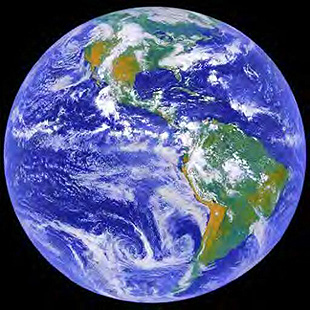 الأساليب الكمية والإحصاء
ماهي العلاقة بينهما؟
أولاً : العلاقة بين الأساليب الكمية والإحصاء
علم الإحصاء فرعاً من علم الرياضيات التي يعني بدراسة نظرية الاحتمالات بجانب الأساليب الأخرى.
علم الاحصاء الرياضي عبارة عن مجموعة من الحقائق الرقمية التي تجمع وتصنف حول موضوع معين او عدد من الموضوعات.
وعليه دارس الرياضيات يهتم أساسا بقوانين الاحتمالات على حين يبحث الإحصاء في الأساليب والطرق التي يصف بها البيانات.
وما يهم الجغرافي من دراسة الإحصاء هو استخدامه في الاستدلال الكمي وإدراك العلاقات المكانية من خلال الأرقام وتطبيق بعض أساليبه.
المنهج العلميفي دراسة ظاهرة ما مكانياً
تمر الدراسة العلمية في دراسة الظاهرة الجغرافية وايجاد العلاقات المتبادلة بينها وبين غيرها من الظاهرات بأربع مراحل :
تحديد موضوع الدراسة تحديداً دقيقاً أو تحديد المشكلة المراد بحثها.
جمع الحقائق والبيانات والمعلومات التي تعالج الموضوع بجانب الخرائط والملاحظة المباشرة والقياس والاستبيان.
تنظيم البيانات في إطار له دلالة ويشمل استخلاص الجداول وحساب مقاييس النزعة المركزية والنسب وقياس المعنوية.
استخلاص النتائج في صورة مقترحات بحلول للمشكلة موضع الدراسة، أو إضافة شيء جديد لميدان التخصص.
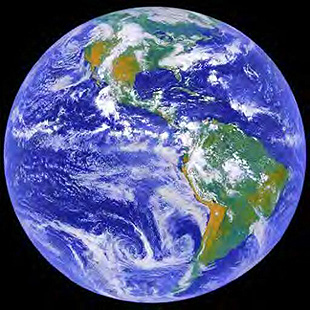 أنماط الأساليب الكمية
ماهي الأساليب الكمية التي تطبق في الجغرافيا؟
أنماط الأساليب الكمية
تطبق في الجغرافيا ثلاثة أنماط من الأساليب الكمية هي:

الأساليب الوصفية مثل معامل التباين الذي يوصف البيانات فقط.
الأساليب الاستنتاجية وهي المقاييس الضرورية لتقدير مدي تمثيل العينات للمجتمع الشامل أو مدي تأكيد البيانات للفروض الموضوعة.
أساليب بناء النماذج وخاصة الجامعة بين الوصف والاستنتاج، ويسهم هذا النمط  بدور يتزايد أهميته في مجال الاستدلال الكمي في الجغرافيا.
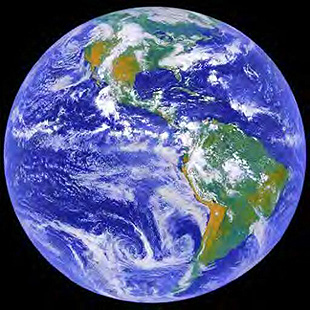 أهداف الأساليب الكمية
أهداف الأساليب الكمية
تستخدم الأساليب الكمية للوصول إلي أربعة أهداف محددة هي:
الوصف ويقصد به جدولة البيانات واستخراج معايير محددة تكون بمثابة مؤشرات لمدي التركز أو التشتت.
الاستنتاج ويقصد به القياس بمعني معرفة درجة تمثيل العينة للمجتمع المراد معرفة خصائصه وسماته.
قياس الأهمية أو المعنوية ويقصد به معرفة مدي معنوية الاختلافات أو العلاقات بين العينات أو الارقام، وتستخدم نظرية الاحتمالات إلى حد كبير في هذه القياسات.
الاسقاطات ويقصد بها توقع حدوث الظاهرة في المستقبل استناداً إلي تطور حدوثها في الماضي ووضعها الراهن وفي ظل فروض محددة.
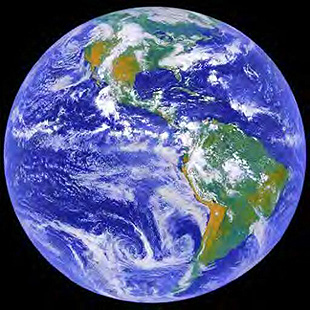 الأساليب الكمية
ودراسة العلاقات المكانية
إدراك العلاقات بين الظاهرات
تعد مسألة أدراك العلاقات بين الظاهرات الجغرافية أهم مشكلة تعني بها الدراسات الجغرافية وهي تنقسم إلي قسمين هما:
اختبار العلاقات القائمة بين أكثر من ظاهرة في اطار المكان الواحد خلال فترة محددة زمنية.
استكشاف وجود علاقة ما في توزيع ظاهرة ما من خلال ربط تكرار حدوثها في أكثر من مكان.

ولتنوع البيانات والظاهرات الجغرافية يجب اختيار انسب الأساليب الكمية الواجب استخدامها عند التعامل مع هذه البيانات أو دراسة الظاهرات وبحثها.
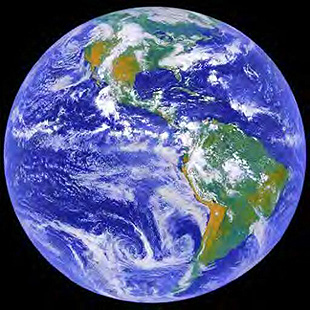 أشكال التوزيع المكاني
 للظاهرات الجغرافية
أشكال التوزيع المكاني للظاهرات الجغرافية
تتوزع الظاهرات الجغرافية في إطار المكان من خلال ثلاث صور هي:
ظاهرات تختلف في كل الاتجاهات مثل: الانحدارات والتربات ودرجات الحرارة والغطاء النباتي، وما يترتب على الاختلافات المكانية للعوامل المؤثرة فيها.
ظاهرات تتصف بعدم الاستمرارية في التوزيع وتتواجد عند مواضع محددة داخل الحيز الجغرافي مثل: الإنتاج الصناعي والزراعي والسكن والسكان.
ظاهرات جغرافية ترتبط ارتباطاً وثيقاً بالبعد الزمني مثل: الأحوال المناخية والتصريف النهري، وتتصف بطبيعتها المستمرة والتغيرات المستمرة.
وتهدف الجغرافيا دائماً إلى العناية بخمس مجالات هي: الاختلافات المكانية والرتبة المكانية والارتباطات المكانية والتكامل المكاني والتغير المكاني.
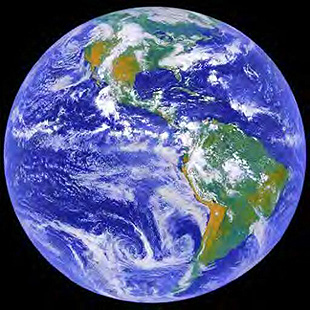 الاتجاهات الحديثة في تطبيق 
الأساليب الكمية في الجغرافية
أهم الأساليب الكمية المألوفة للجغرافيين
تحليل البيانات الفئوية والنظم الرقمية المغلقة مثل: وضع الأرقام في فئات أو جدولتها وترتيبها وتحليل الرتب واستخلاص المعايير منها في شكل معدلات ونسب ومتوسطات، وكذلك التوصل للاختلافات في صور توزيع البيانات من خلال حساب مؤشرات التباين منها: الانحراف المعياري أو معامل الاختلاف.
تحليل أنماط التوزيع النقطي Point Pattern Analysis ويعني تمثيل الظاهرات الجغرافية في شكل نقطي، وتطبيق الأساليب الكمية لمعرفة الصورة القائمة لها عنقودية – خطية قوسية- متقاربة- متباعدة....وغيرها
التعرف على طبيعة العلاقات القائمة بين الظاهرات كمياً من خلال الانحدار والارتباط.
أهم الأساليب الكمية المألوفة للجغرافيين
التحليل العاملي Factor Analysis لمعرفة الدور الذي يسهم به كل عامل في التأثير على الظاهرة الجغرافية من خلال بناء مصفوفات للقيم المتعلقة بالعوامل وتوزيعها على الوحدات المكانية وعلاقتها الارتباطية بالظاهرة.
تحليل السلاسل الزمنية بغاية رصد التغيرات في الظاهرة وتحديد اتجاهاتها المستقبلية في ظل فروض محددة، ومن ثم توقعاتها المحتملة وتأثيراتها في سواها.
تطبيق المقاييس المتعددة الابعاد لتحليل الأهمية النسبية للمكان بدلاً من القيمة المطلقة؛ حيث ترتب الأشياء أو الأحداث على مقياس متعدد الأبعاد من وجهة النظر الجغرافية.
النماذج السببية Casuals Models كطريقة خاصة في تحليل المسار Path Analysis لإيجاد العلاقات بين كل المتغيرات وليس بين المتغيرات التابعة والمستقلة فقط..
To Be Continued